第十单元  酸和碱
课题1  常见的酸和碱
第3课时
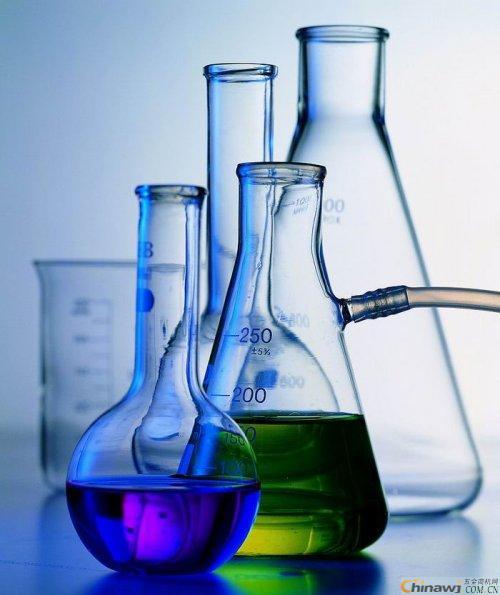 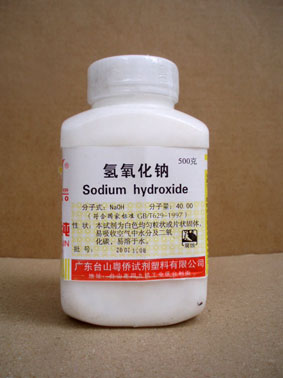 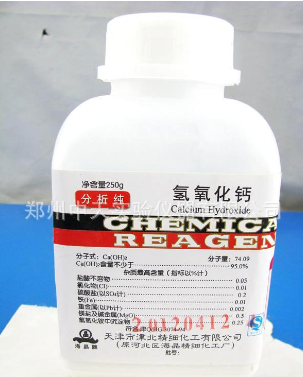 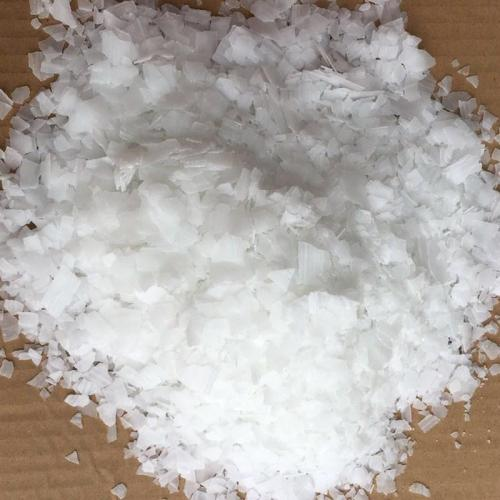 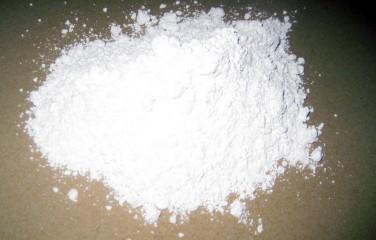 Ca(OH)2
NaOH
知识目标：
1.掌握常见的碱的物理性质；
2.掌握碱的化学性质；
3.了解碱的用途。


几种常见的碱的性质和用途。
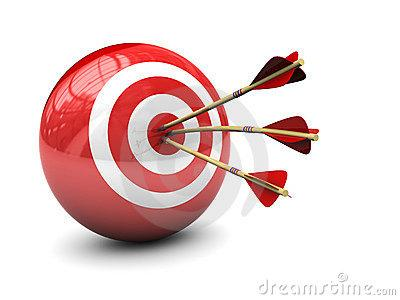 重点难点：
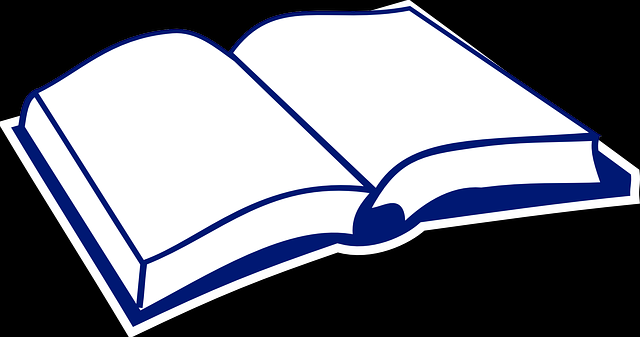 1.常见的碱的物理性质
2.潮解：吸收空气中的      表面被溶解，(     变化)
3.NaOH的用途：作某些气体的         ；
（肥皂、石油、造纸、纺织、印染）；去除      。
Ca(OH)2的用途：改良     土壤、配置波尔多液、作建筑材料。
4.如果不慎将碱液沾到皮肤上，应先用大量       冲洗，再涂上                  溶液
1.常见的碱的物理性质和用途
NaOH
Ca(OH)2
火碱、烧碱、苛性钠
熟石灰、消石灰
白色固体
易溶(放热)
微溶
易潮解/吸水性
(物性)
无明显现象
气体干燥剂
改良酸性土壤
去除油污
硼酸/醋酸
水
三、常见的碱
OH-
金属离子
碱：________ + _____
CaO + H2O = Ca(OH)2
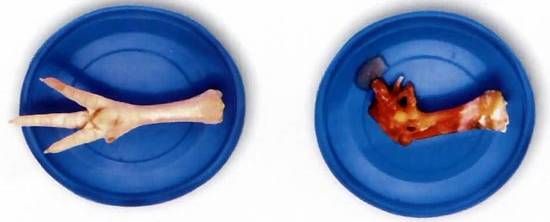 NaOH、Ca(OH)2都有强烈的腐蚀性。
2.碱的化学性质
(1)碱与指示剂的作用
蓝色
紫色石蕊溶液遇碱变     ，
无色酚酞溶液遇碱变     。
红色
(2)碱 + 非金属氧化物 = 盐 + 水
知识回顾：澄清石灰水（Ca(OH)2溶液）检验CO2
化学方程式                             。
Ca(OH)2+CO2=CaCO3↓+H2O
2            Na2CO3 + H2O
NaOH + CO2 =
2            Na2SO4 + H2O
NaOH + SO3 =
练一练：
NaOH + SO2 =
2            Na2SO3 + H2O
1.氢氧化钠为什么要密封保存？
氢氧化钠在空气中易吸水潮解
（1）                                                         ；（2）                                                         。
与空气中CO2反应而变质
玻璃器皿
2.氢氧化钠固体称量时应放在__________中。
增大
3.敞口的氢氧化钠固体质量会______；溶液溶质质量分数会_____，都发生了______变化。
增大
化学
2NaOH + CO2 = Na2CO3 + H2O
80      a    106      b
4.怎样鉴别石灰水和氢氧化钠溶液？(课本第2题)
向任一种溶液中通入CO2，变浑浊是石灰水
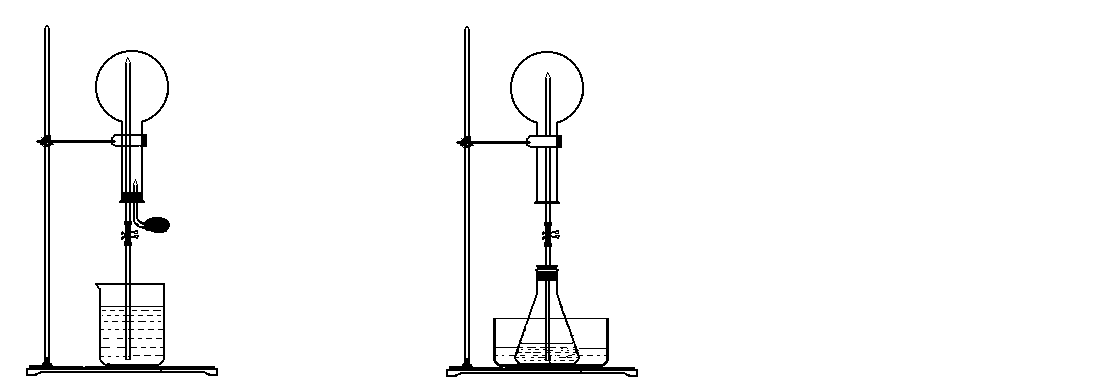 挤压胶头后，打开止水夹，会看到什么现象？
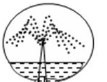 CO2
形成喷泉
NaOH
2NaOH + CO2 = Na2CO3 + H2O
H2O
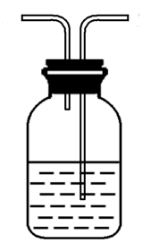 CO（CO2）
CO
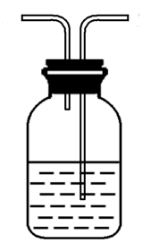 NaOH溶液
3.常见的碱的用途
（1）NaOH用途：
吸水
某些气体的干燥剂（____性）
①固体NaOH用途：____________________________
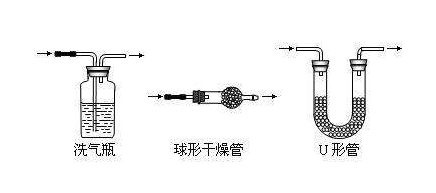 能否干燥CO2？
不能，氢氧化钠吸水后会和CO2反应
吸收CO2
②NaOH溶液用途：_________
2NaOH + CO2 = Na2CO3 + H2O
例：除杂CO（CO2）__________________________
3.常见的碱的用途
（2）Ca(OH)2用途：
①建筑材料：石灰乳/石灰浆粉刷墙壁、砌墙;
②农业上：改良酸性土壤、配制农药波尔多液；
③实验室：用澄清石灰水检验二氧化碳气体。
CO2+Ca(OH)2 = CaCO3↓+H2O
CO2+Ca(OH)2 = CaCO3↓+H2O
铝和氢氧化钠溶液的反应：
2Al + 2NaOH + 2H2O = 2NaAlO2  + 3H2 ↑
偏铝酸钠
1.常见的碱的性质和用途
NaOH
Ca(OH)2
火碱、烧碱、苛性钠
熟石灰、消石灰
易溶(放热)
微溶
易潮解(吸水性)
红色
蓝色
Ca(OH)2+CO2=CaCO3↓+H2O
2NaOH + CO2 = Na2CO3 + H2O
2NaOH + SO2 = Na2SO3 + H2O
1.生石灰为什么能做干燥剂？（化学方程式表示）
CaO + H2O = Ca(OH)2
2.经过一段时间后，会发现纸袋内的白色颗粒粘在一起成为块状。这块状固体是什么？
Ca(OH)2+CO2= CaCO3↓+H2O
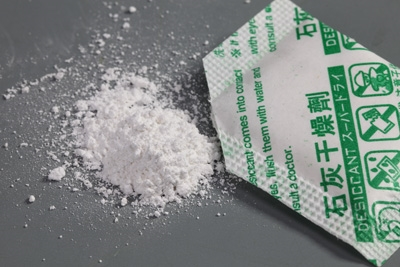 1.课本P：练习与应用-

2.基训P:  5 -
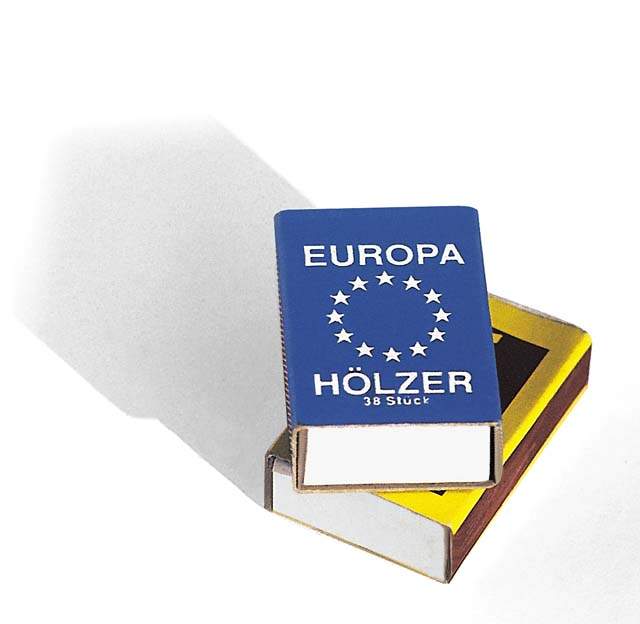 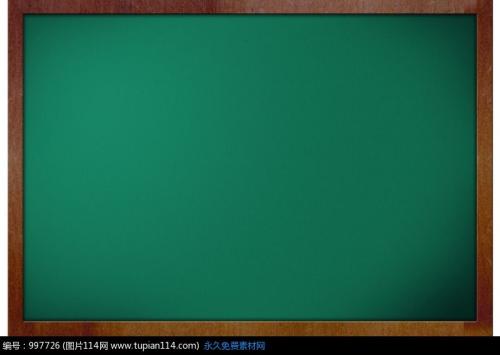 1、基训，课题1，第3课时
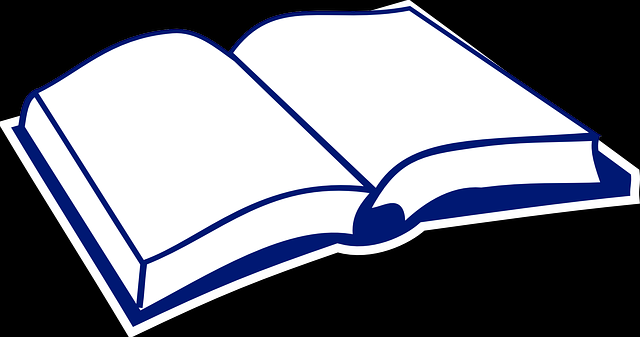